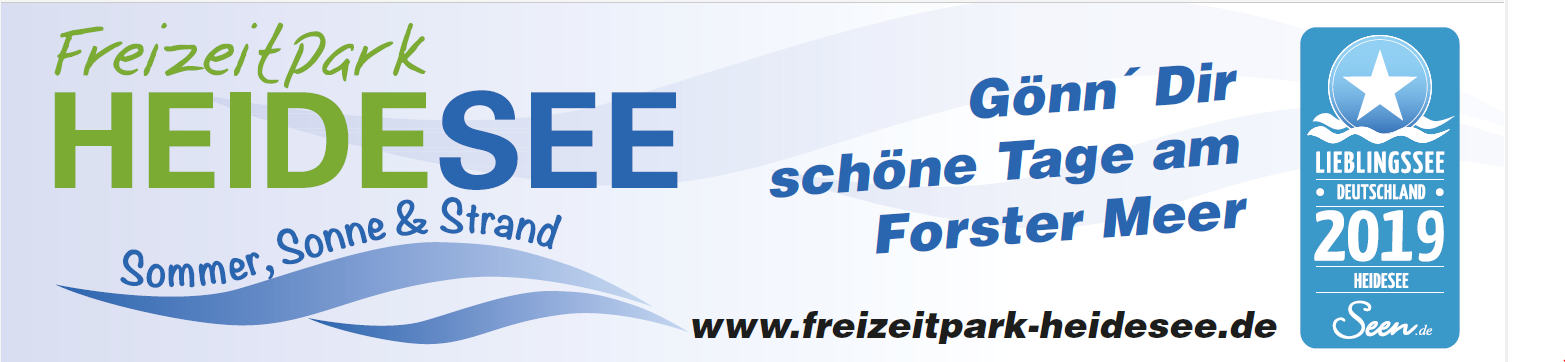 Herzlich Willkommen zur Infoveranstaltung„Quo vadis Heidesee“
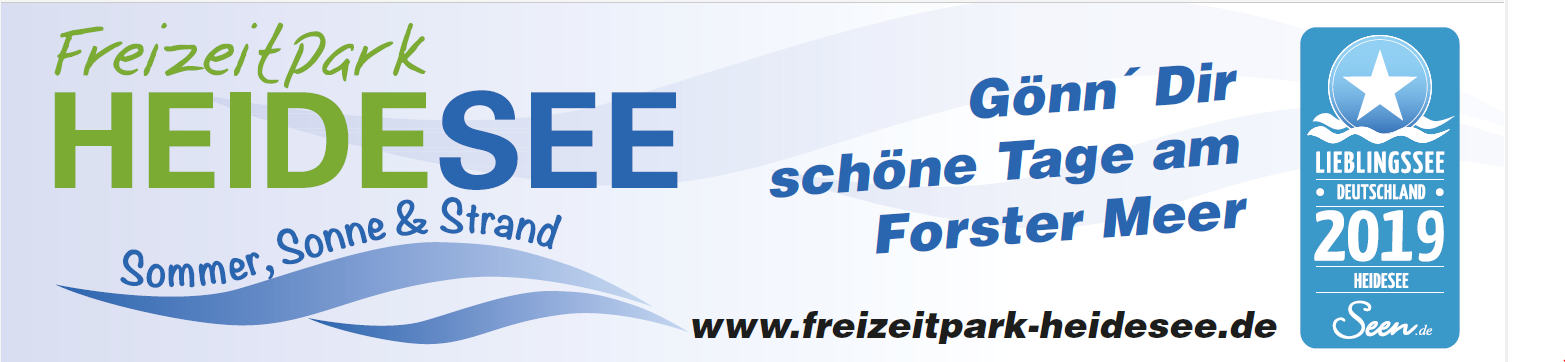 Gefühlt war früher alles besser
Alt: Dynamisches Konzept - Vermischung von Badestelle und Naturbadsaisonallerdings: Kommunalversicherer bewertete die gängige Praxis im Rahmen einer Gefährdungspotentialanalyse als zivil- und strafrechtlich nicht tragfähig. Die Naturbadsaison ist zu definieren und entsprechend zu organisieren. Ein kurzfristiger Wechsel Naturbad / Badestelle ist nicht möglich.
Arbeitszeitrechtliche Vorgaben sind einzuhalten. 
Gemeinderat und Verwaltung haben sich daraufhin für das Naturbad ausgesprochen. Nicht zuletzt: Höhere Sicherheit der Badegäste, Vorhaltung der Wasserattraktionen und mehr.
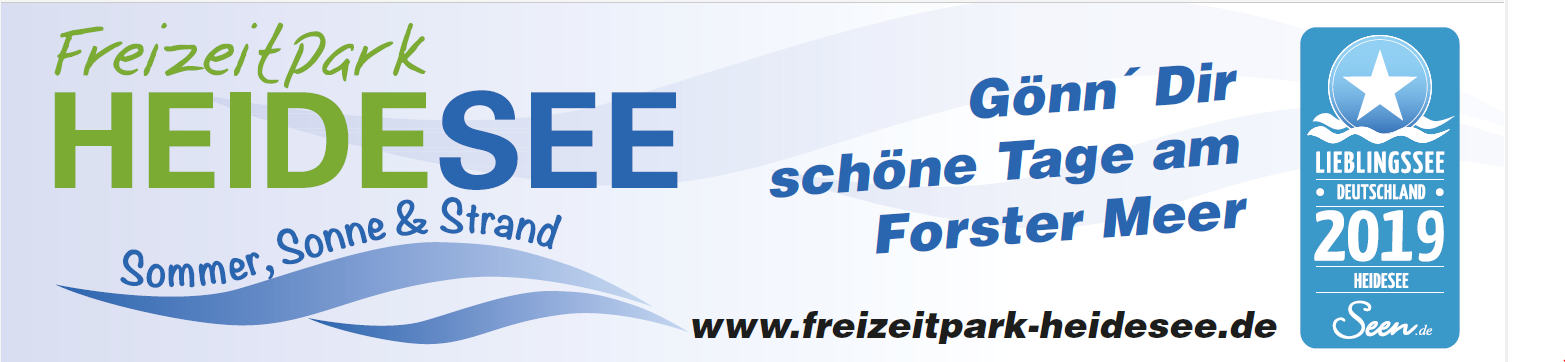 Erster Punkt für eine Planung:Durchschnittliche Öffnungstage
Im Regelfall wird der Freizeitpark „Heidesee“ am Pfingstsamstag bis zum 2. Wochenende im September ( Ende der Sommerferien ) geöffnet. Dies ergibt zwischen 100 bis 110 Öffnungstage pro Saison. In „besseren Zeiten“ wurde der Heidesee bereits zum 01.05. als Naturbad geöffnet. Heute? Genau so!Bis Eröffnung Badestelle im Gemeingebrauch
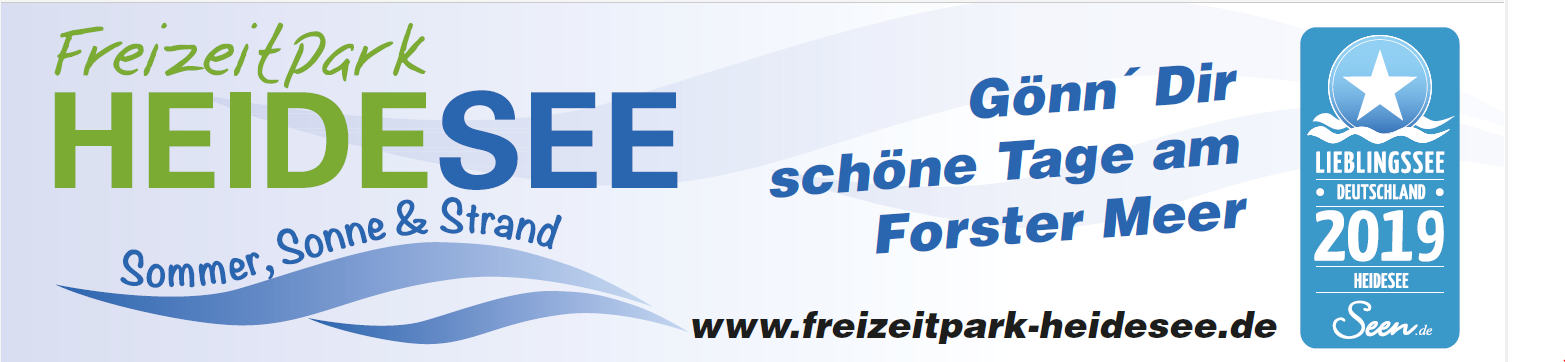 Einnahmesituation
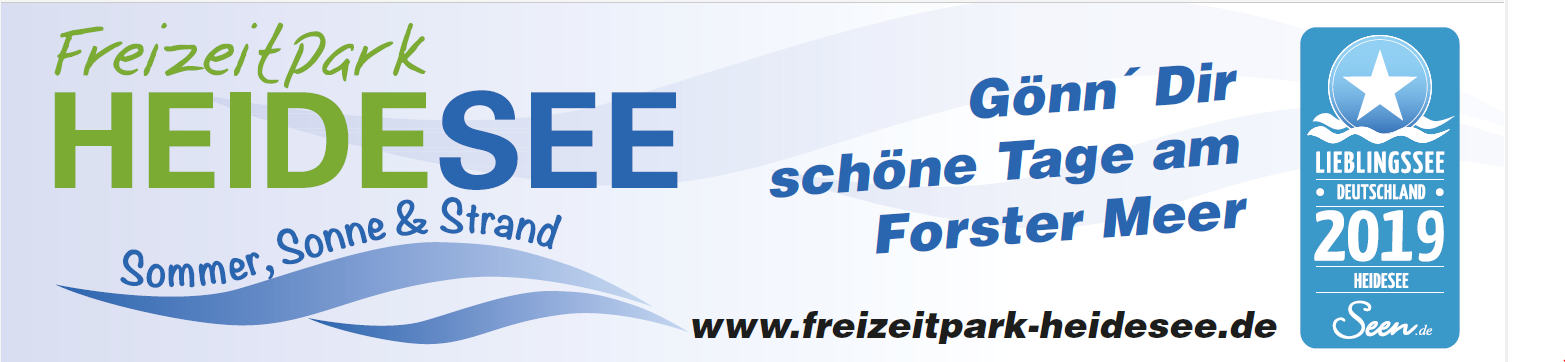 Die durchschnittlichen Einnahmen sind rückläufig.
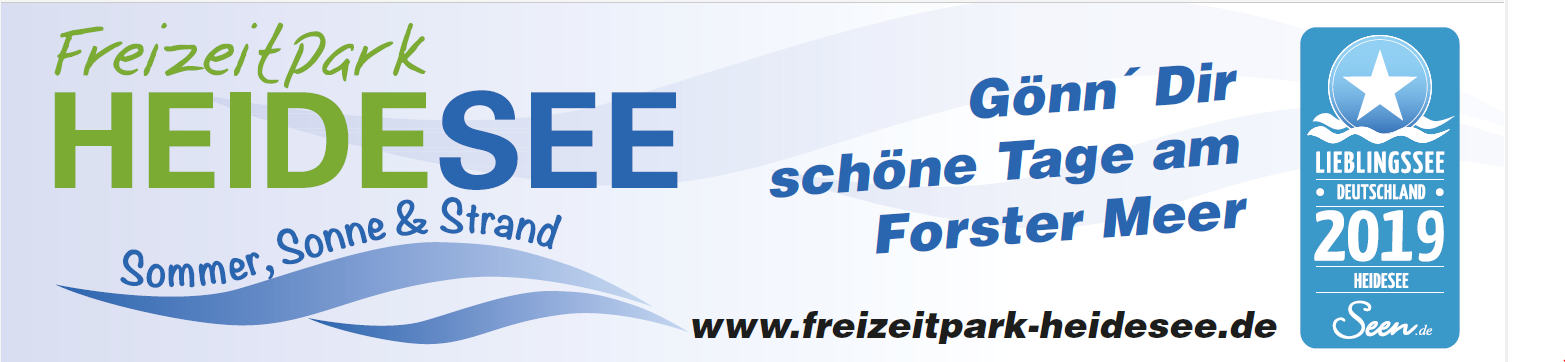 Ausgestellte und verlängerte Saisontickets2020 			1.9062021 			1.9992022 		  	2.2602023 		      	2.046
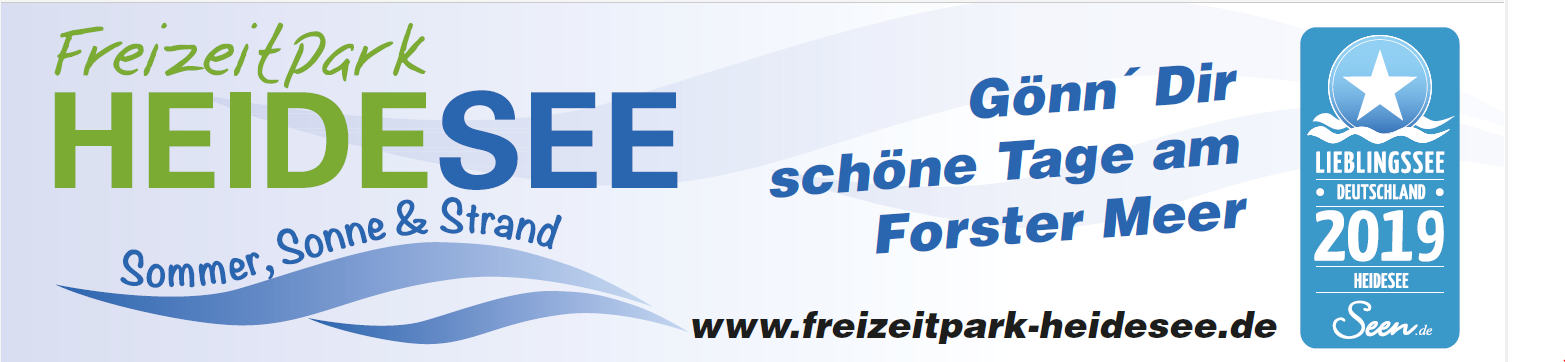 Gegenüberstellung tatsächliche Besucherzahlen / Einnahmen aus Eintrittsgelder incl. Saisontickets
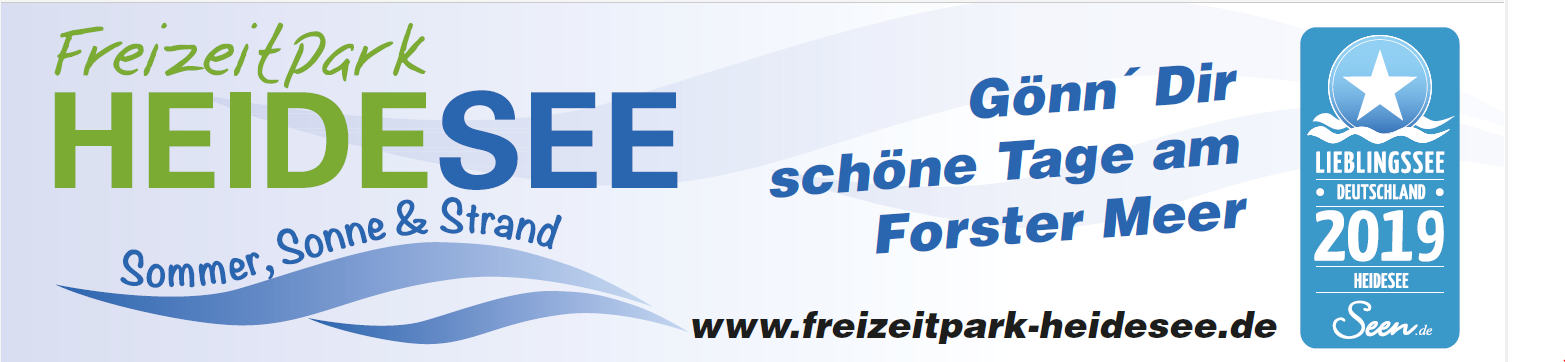 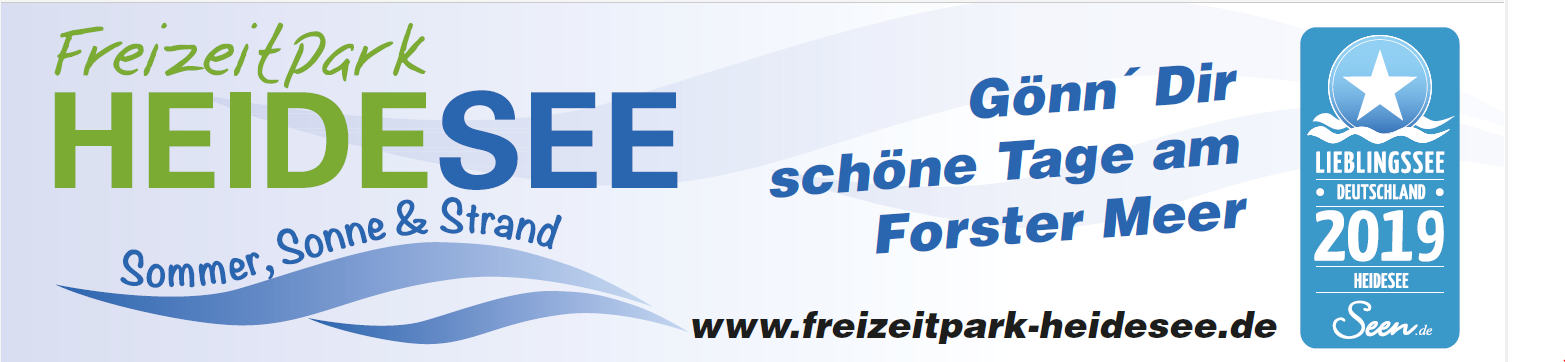 Ausgabensituation
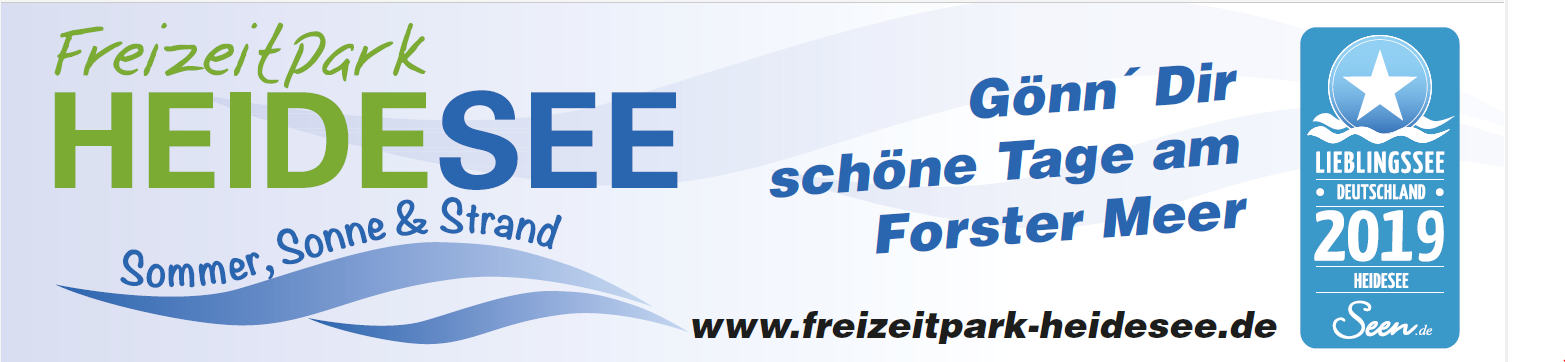 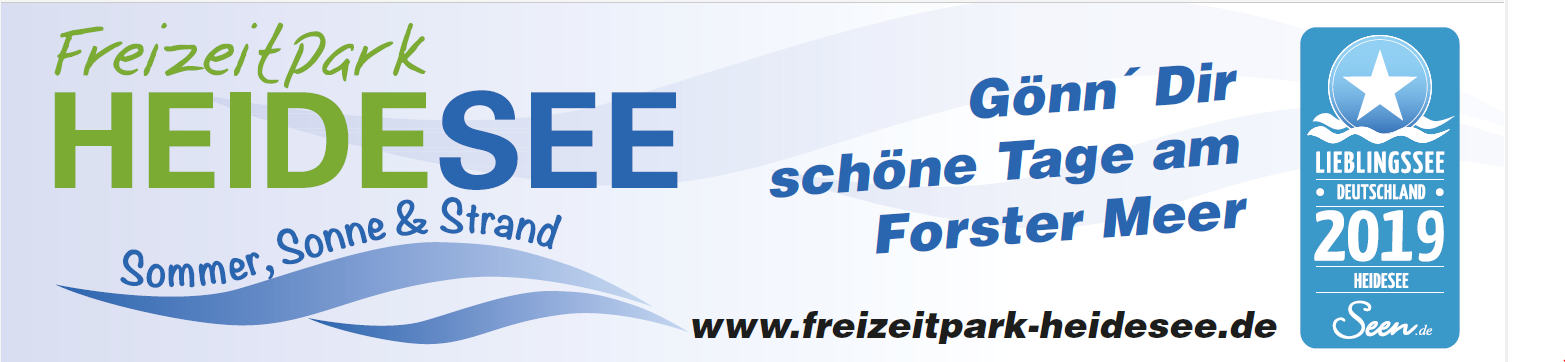 Kostensituation Personal:
Steigenden Personalkosten beim Einkauf der Fachkräfte(Fachangestellte und Wasserretter)
Steigende Personalkosten bei kurz- und geringfügig Beschäftigten trotz gleichem Beschäftigungsumfang

Einsparungen bei angestellten Fachkräften
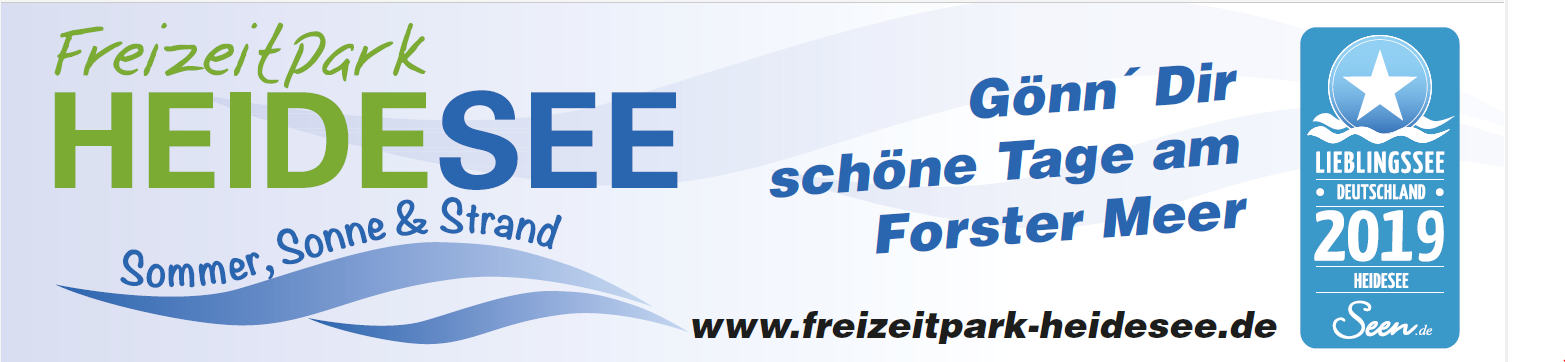 Gründe der steigenden Lohnkosten bei Fachpersonal über Dienstleister:
Für die Saison 2023 stand, nach dem plötzlichen Tod eines Bediensteten, kein eigenes Fachpersonal zur Verfügung.
Für einen ordnungsgemäßen Badebetrieb notwendiges Fachpersonal wurde extern eingekauft (1 FA und 2 Wasserretter als Mindestbesetzung). + Aufstockung durch gering-und kurzfristig Beschäftigte.Maßnahme: 24 Mitarbeiterverträge für kurz- und geringfügig Beschäftigte                               Kasse: 11          Wasserretter 8          Aufsicht 2          Fachangestellte 3     
Ehrenamt (DLRG und Taucher) an Wochenenden nur noch unterstützend vor Ort Folgen: 	Fremdpersonal ist teurer als eigenes Personal	  	Stundenpreise werden von Anbietern vorgegeben. 	  	Höhere Stundensätze bei Stundeneinkauf als bei Eigenbeschäftigung  		-> Kosten steigen.Maßnahmen:   Ausschreibungen für eigenes Fachpersonal brachte nicht den  		gewünschten Erfolg. Fachpersonal ist nicht zu finden. Markt ist leer.
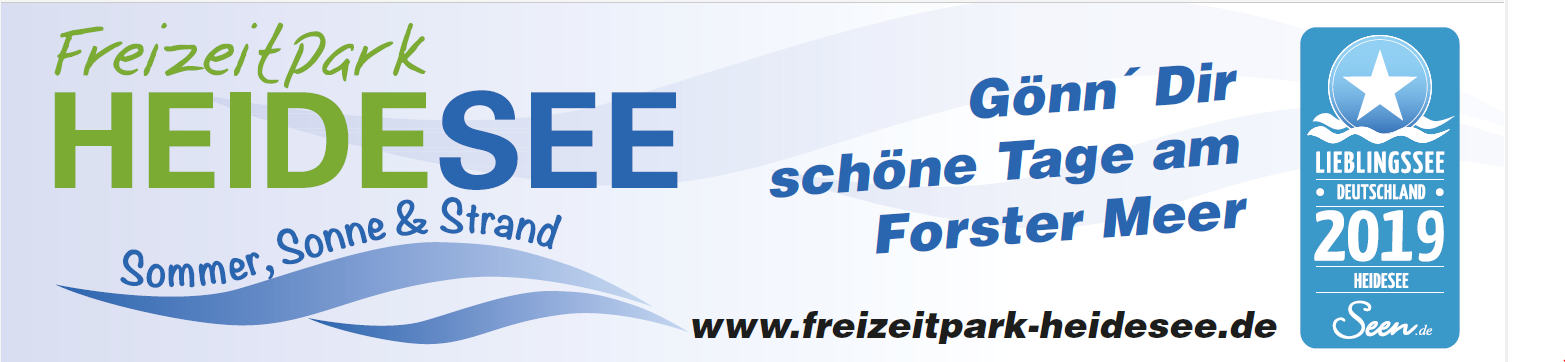 Gründe der steigenden Lohnkosten bei kurz- und geringfügig Beschäftigten:

Nach dem sogenannten Grundsatz der Gleichbehandlung sind Minijobber und Minijobberinnen in fast allen Bereichen vollzeitbeschäftigten Arbeitnehmern gleichgestellt. 
	- Anspruch auf Mindestlohn 	- Anspruch auf Urlaubsgeld-, Feiertags-, Sonntagszuschläge 
 	- Anspruch auf eine Mindestbeschäftigung 	- Lohnfortzahlung bei z.B. Krankheit, Mutterschaft etc. 
Folge: Das führt zu erheblichen Mehrbelastungen bei der Planung und Einsatz des Personals, sowie im Personalamt bei den Leistungsabrechnungen und höheren Kosten
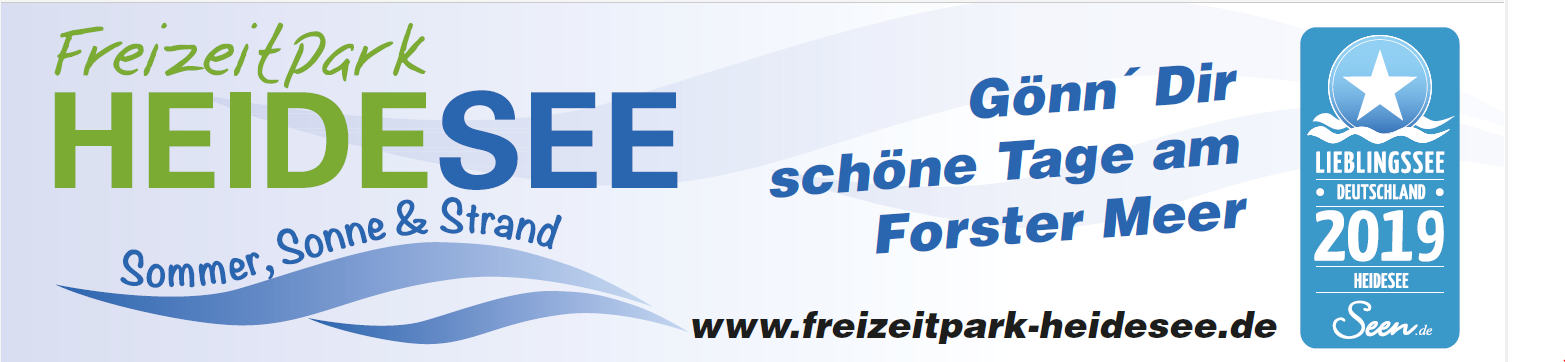 Sonstige Kosten der laufenden Saison netto- Instandhaltungskosten / Reparaturkosten    	  76.763,13 € - Bauhofleistungen bisher 1.365,10 Stunden 	  	  68.255,00 €	- Strom ( bis Juli ohne Strompreisbremse)		  65.000,00 €- Wärmepumpe  (bis Juli ohne Strompreisbremse)	  46.801,56 €Gesamtaufwendungen ohne Personal		256.819,69 €- Kosten Dienstleister, kurz.-   geringfügig Beschäftigte,    sonstige Dienstleister, Reinigung    und anderes ( Schätzung, Saison läuft noch)	250.000,00 €
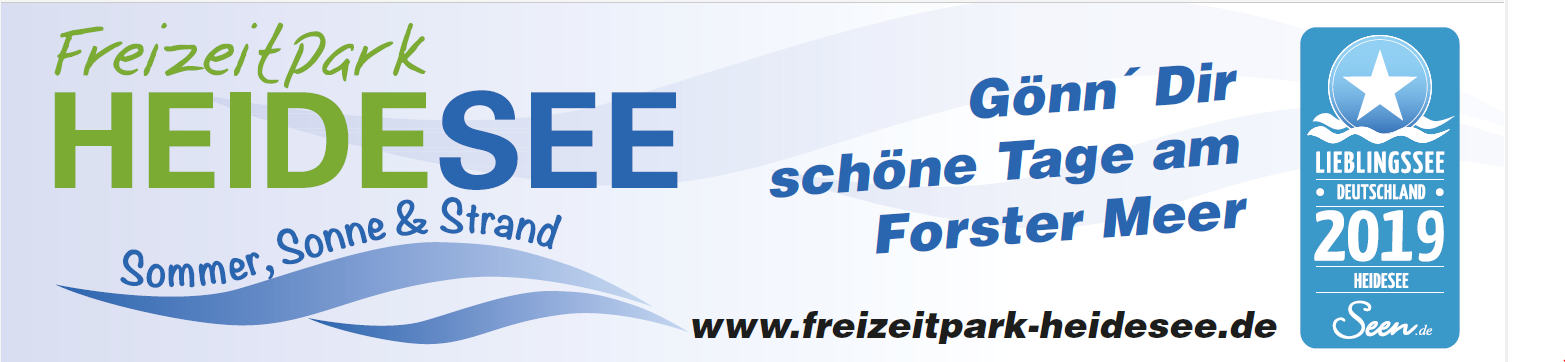 Öffnungszeiten
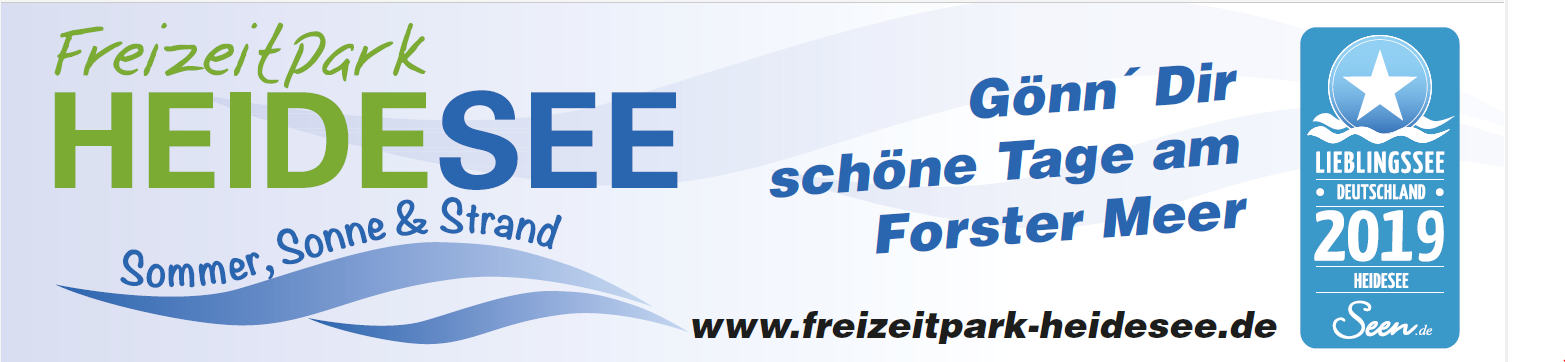 Warum wurde der See erst um 12.00 Uhr geöffnet?
Ein 2 – Schichtbetrieb über 10 Stunden (mit Vor- und Nacharbeiten 12 Stunden) war nicht abbildbar. Vorhandenes Personal ist nur für einen Ein-Schichtbetrieb ausreichend. 
Aufgrund der angespannten Personallage mussten die ursprünglich geplanten Öffnungszeiten von  	10.00 Uhr bis 20.00 Uhr auf  	12.00 Uhr bis 20.00 Uhr gekürzt werden.
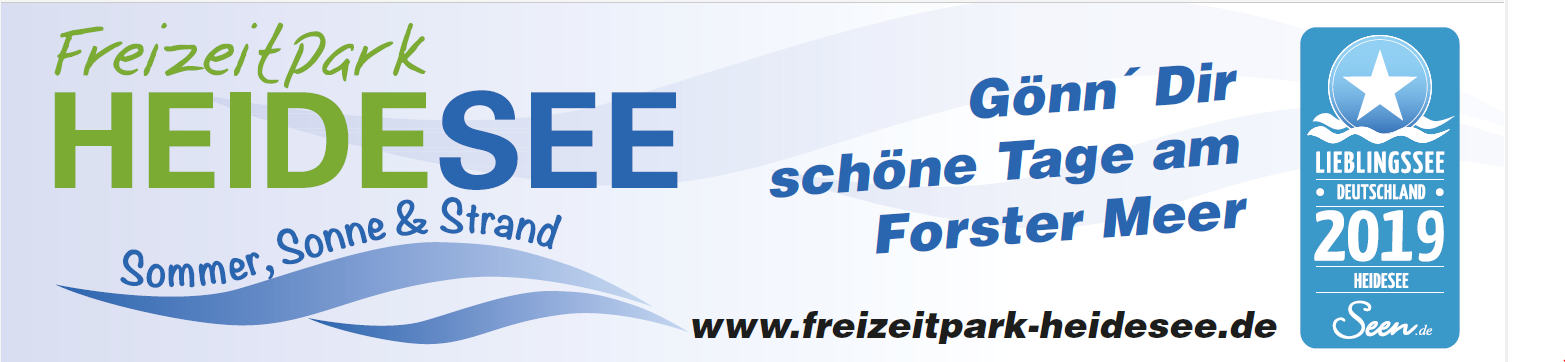 Dennoch kam es trotz den gekürzten Öffnungszeiten im Zeitraum vom 27.05.23 bis 31.07 (insgesamt an 14 Tagen), zu personellen Engpässen. Es wurde jeweils 1 Person zu wenig vom Dienstleister geliefert. Grund: Kein Personal am Markt vorhanden. - 29.05.23 - 31.05.23 - 01.06.23 - 02.06.23 - 03.06.23 - 04.06.23 - 10.06.23 - 11.06.23 - 12.06.23 - 26.06.23 - 27.06.23 - 02.07.23 - 10.07.23 - 19.07.23 
Der notwendige Fachangestellte war auch an weiteren Tagen nicht täglich ständig vor Ort. Notbehelf: eingewiesene Person.
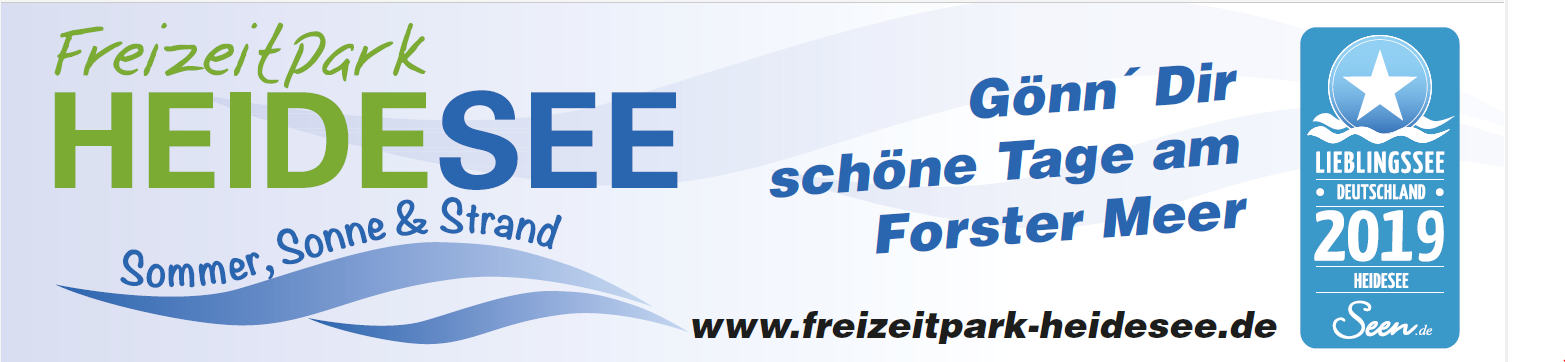 Kürzere Öffnungszeiten sind KEINE optimale Situation:

Dienstleister, Zulieferer und Reparaturbetriebe können sich nicht immer an Öffnungszeiten halten. Ein ordnungsgemäßer Dienstbetrieb ist schwer abbildbar.
Badegäste waren aufgrund später Öffnungszeiten verärgert
Mitarbeiter waren nicht positiv gestimmt wegen der Kürzung der Dienstschichten
Mitarbeiter vor Ort verbal von Badegästen angegriffen
Rathauspersonal war auch an Wochenenden regelmäßig vor Ort (Übernahme der Betriebsleitung)
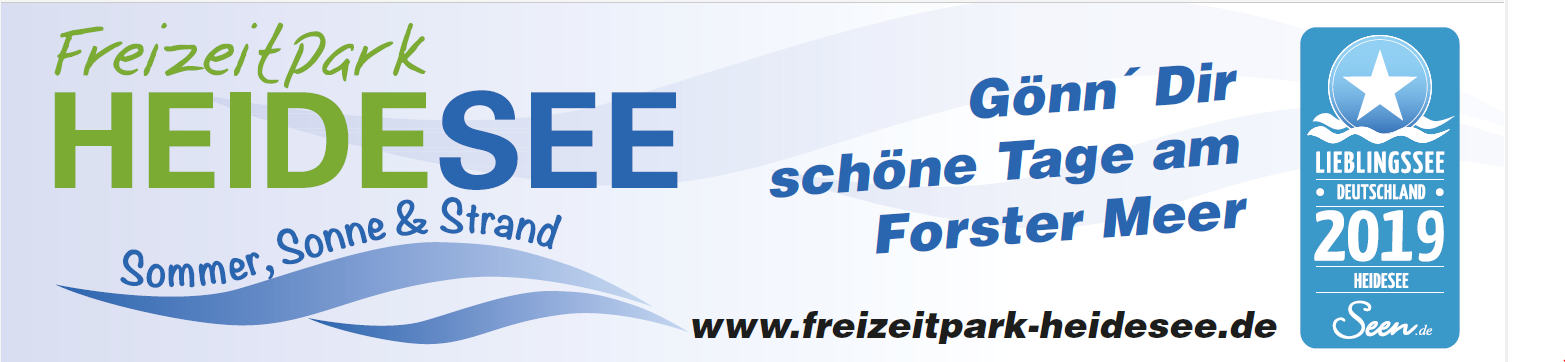 Schlussfolgerungen
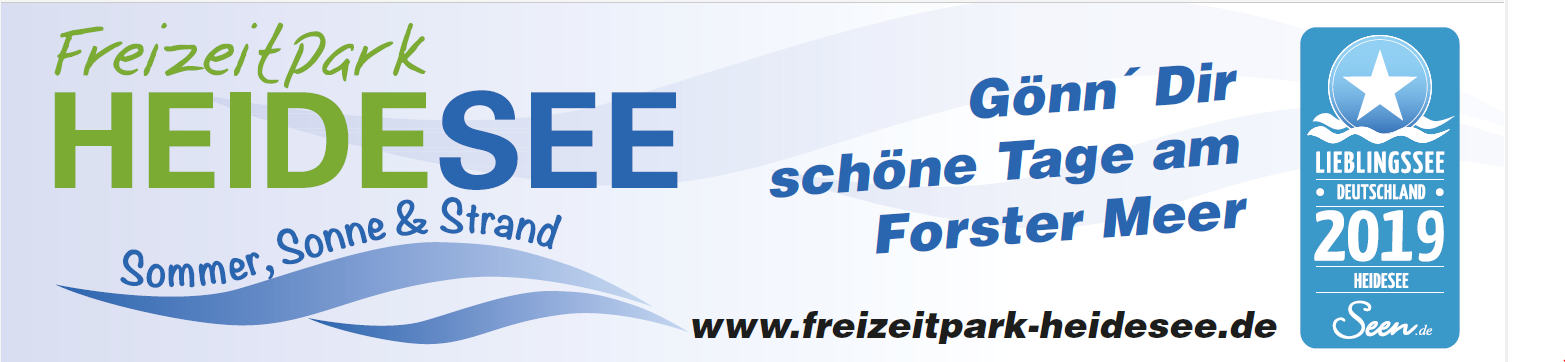 Verlauf der BadesaisonBeginn der Saison 27.05.2023 bis 10.09.2023Stand 28.08.2023 fehlen noch 14 Öffnungstage, die Badesaison ist noch nicht beendet18 Öffnungstage kein Badewetter13 Öffnungstage kühl und bedeckt39 Öffnungstage warm und bedeckt23 Öffnungstage mit gutem Badewetter (richtig heißes, gutes Badewetter)Fazit: Trotz einigen extrem heißen Badetagen, ist die Saison 2023 teilweise kühl, verregnet und oder bewölkt verlaufen. Die Auswertung der Klimadaten zeigt, dass die Saison nicht unbedingt wetterbegünstigt ist, insbesondere im Vergleich zu den Jahren 2018-20 und 2022. Hinzufügen muss man außerdem, dass ein Großteil der optimalen und guten Badetage in der ersten Junihälfte, also außerhalb der Ferien auftrat.
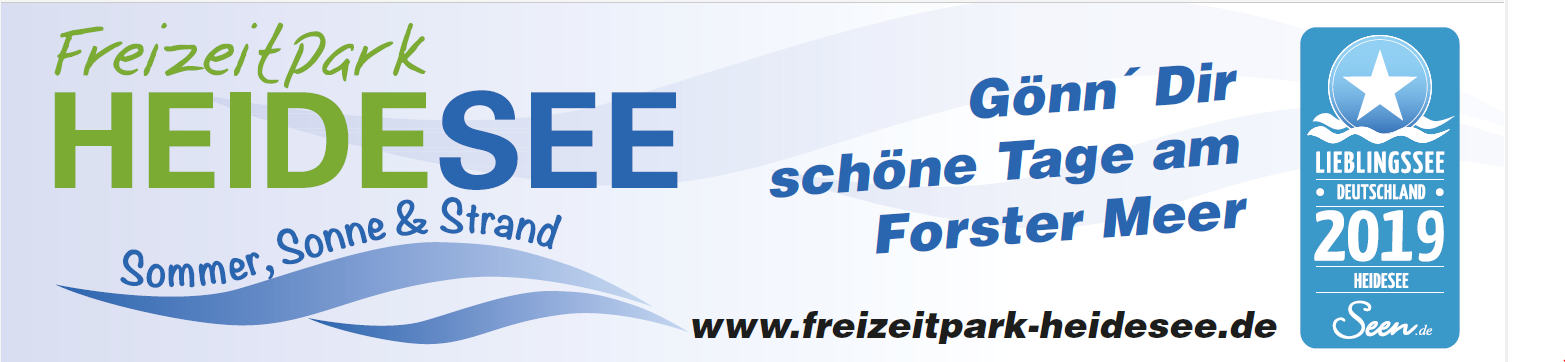 Grund der gesunkenen Einnahmen ( 2 Einnahmearten):- Saisonticket: Verkaufszahlen liegen auf dem Niveau der Vorjahre 
-Tagestickets: Weniger verkaufte Tagestickets über Barkasse und Ticketsystem
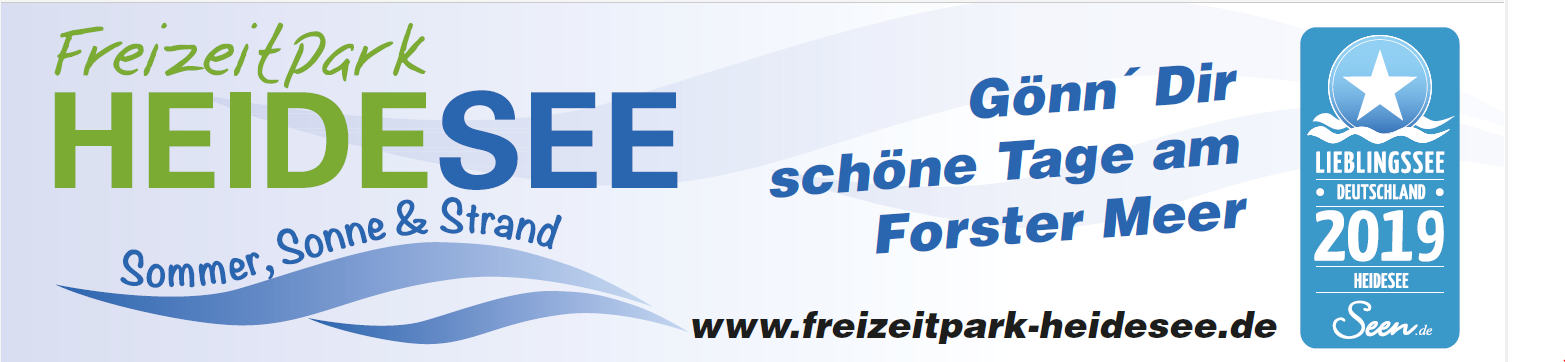 Mögliche Gründe der Mindereinnahmen:- Wetter- Öffnung um 12.00 Uhr ist zu spät.   Besser 9.00 Uhr oder 10.00 Uhr     Wir sollten uns an Mitbewerbern orientieren/Gefühlt wäre besser: früher auf, früher zu.
Bewirtung über das Kiosk / teilweise nicht geöffnetWeniger attraktives Speise und Getränkeangebot. 
Der kommunizierte Öffnungstermin der Wasserrutsche wurde nicht eingehalten. (Grund Defekt der Rutsche)
Keine Badeinseln. Grund: Schwierige Rechtslage (Seite 21/22)
Keine Betriebsführung durch eigenes Personal (mehr Kundennähe durch eigenes Personal)
Jahreskarten dauern zu lange bei der Ausfertigung und funktionieren teilweise nicht richtig.
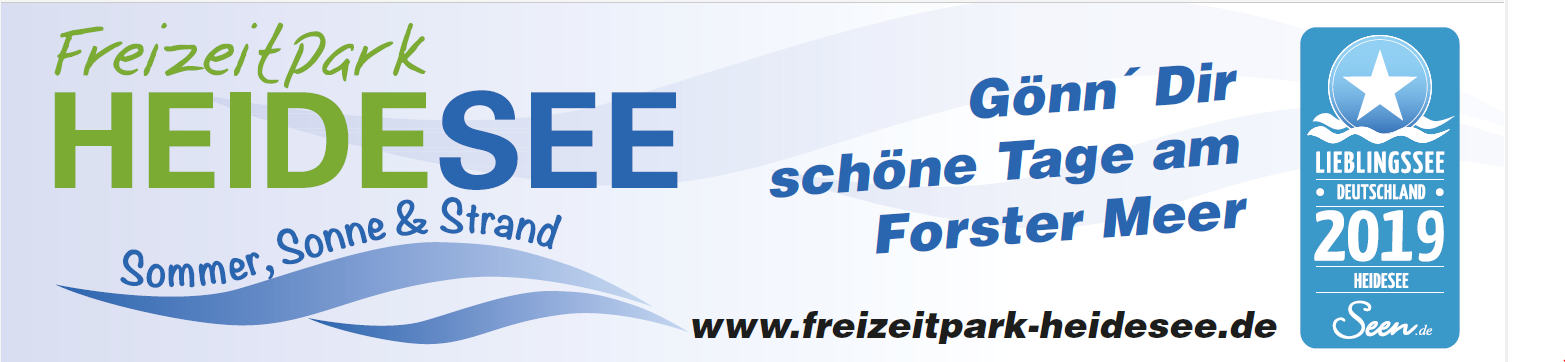 Schlechtes Wetter nicht nur bei uns.
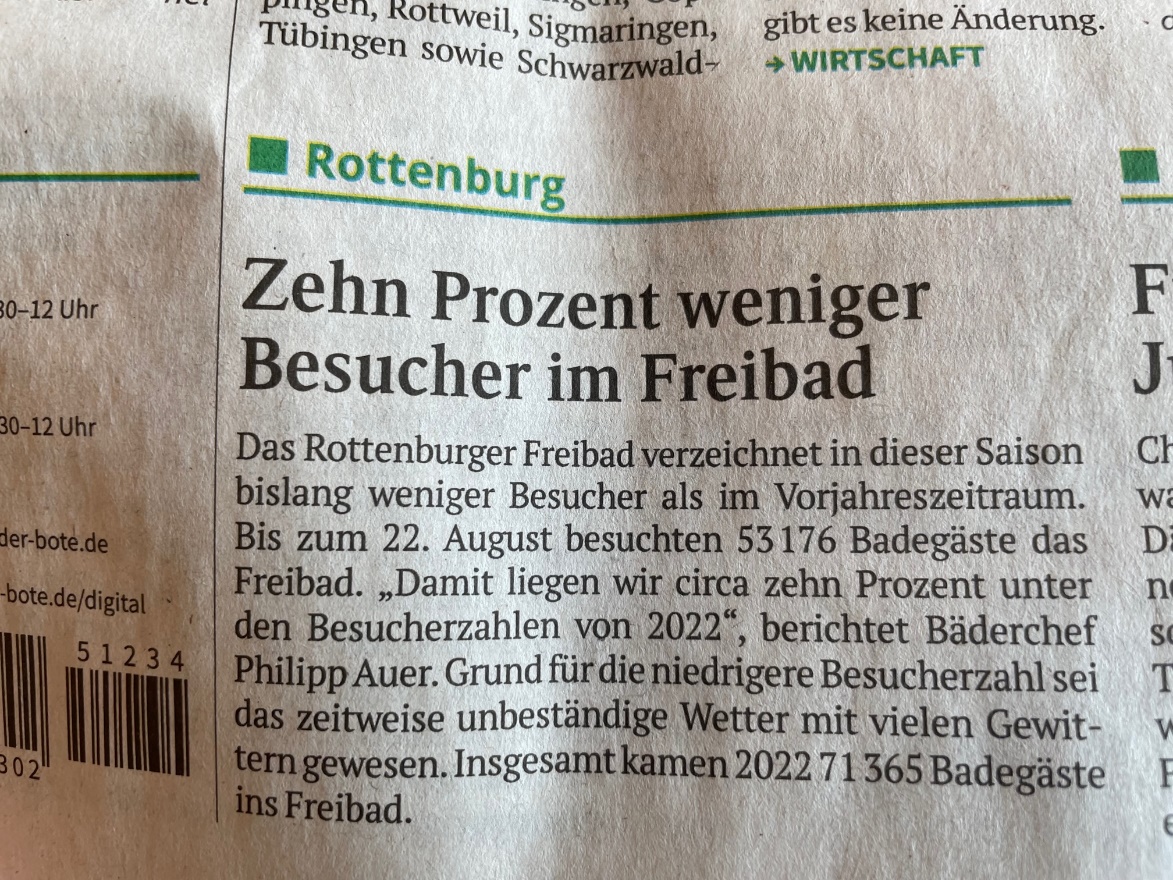 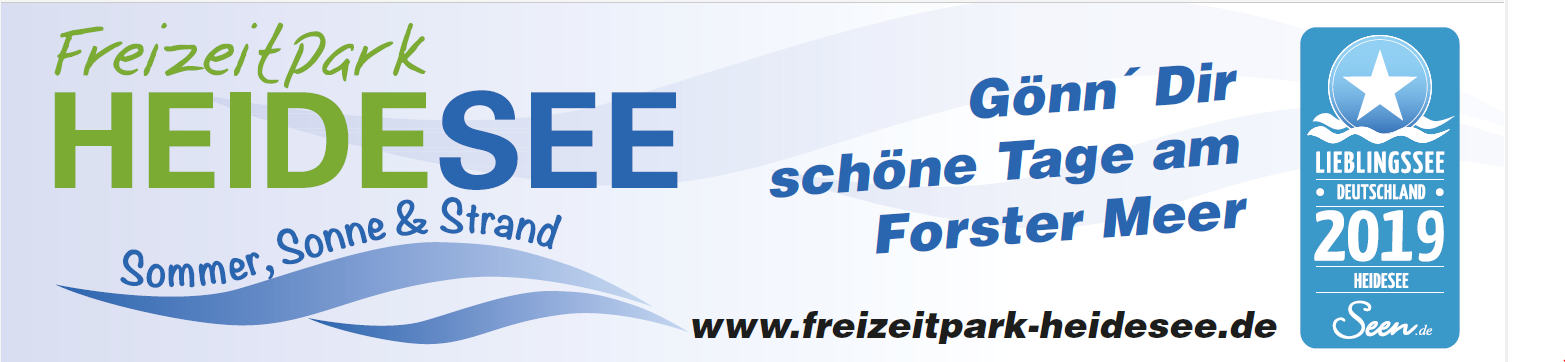 Ausblick künftige Jahreund Hausaufgaben
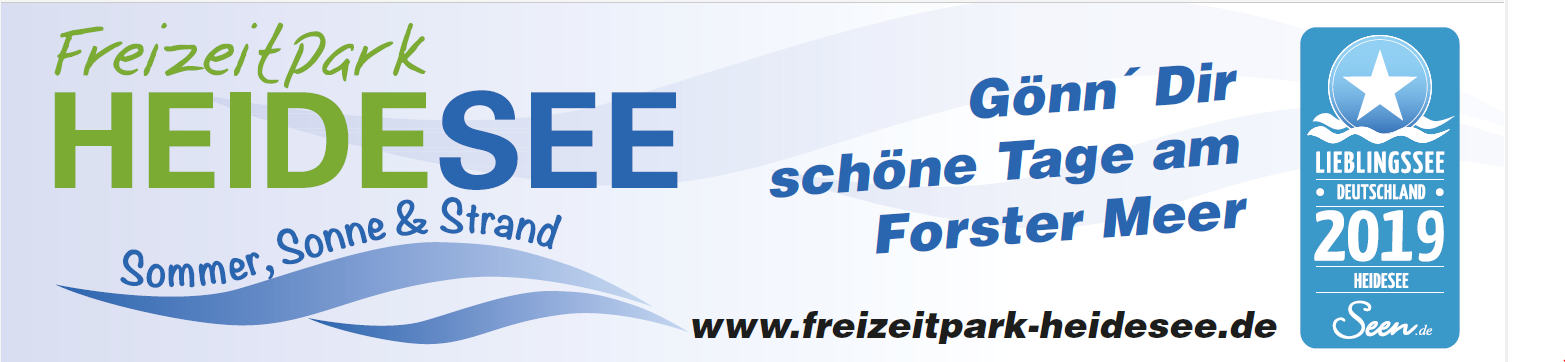 Senkung der Personalkosten bei Naturbadbetrieb:
Eigenes Fachpersonal für die Betriebsleitung (2-Schichtbetrieb)
Risikobeurteilung durch Rechtsgutachten der Deutschen Gesellschaft für das Bäderwesen (Badeinseln, Personalbedarf, Einsatz ortskundige Personen etc.)
Betreuung des Freizeitpark „Heidesee“ auch über den Hausmeisterpool

Sofern eigenes Personal nicht möglich ist:
frühzeitiger Einkauf über Dienstleister (Anfang Dezember 23)
Anmerkung: Schließung bei Schlechtwetterperioden ist nicht sinnvoll.Eingekauften Stunden über Dienstleister sind abzunehmen.  Dadurch keine Kosteneinsparung
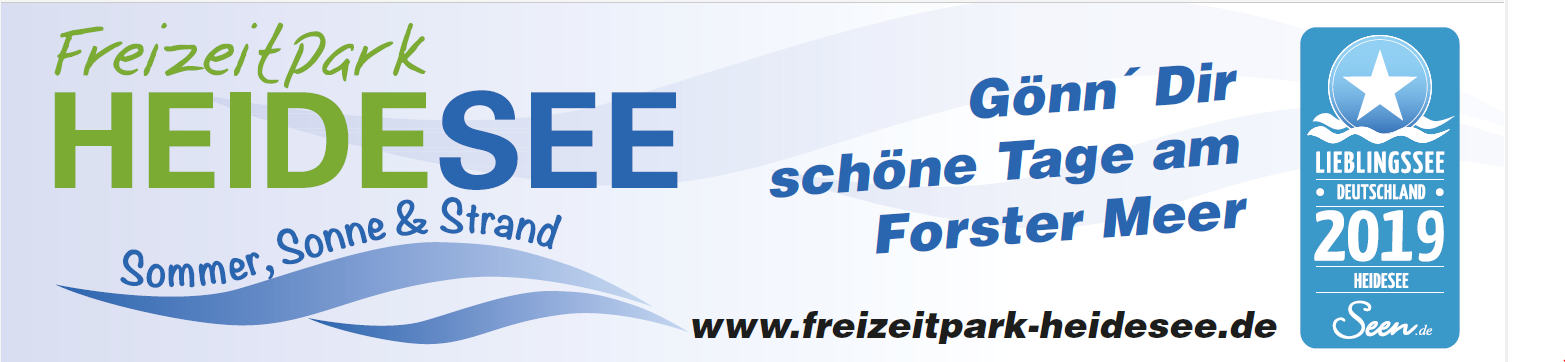 Mehr Verlässlichkeit Geplant: Öffnung der Wasserrutsche und Kinderplanschbecken ab Saisonbeginn. Dies war aufgrund technischer Defekte nicht möglich. Voraussetzung: 
Die Wasserrutsche ist dringend zu sanieren. Ohne Sanierung kann eine Öffnung nicht mehr garantiert werden.
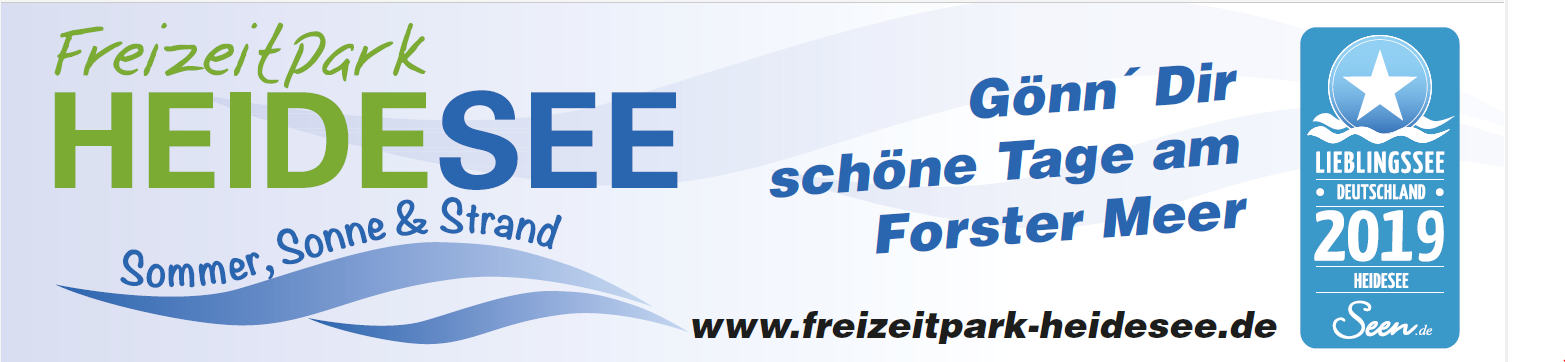 BadeinselnRechtliche Vorgaben beim Einsatz der Badeinseln
Aufgrund Vorgaben der Deutschen Gesellschaft für das Bäderwesen dürfen Wasserattraktionen nur in Bereichen bis 5 m Wassertiefe vorgehalten werden. Hierbei ist auch eine Mindestwassertiefe von 3,40 m zu beachten. 
Als Verankerungspunkt kommt nur der Bereich des Schwimmerbereiches zwischen Nichtschwimmerkette und den roten Bojen in Betracht. Eine Verankerung und Fixierung der Badeinseln ist so nicht möglich, ohne eine Verletzungsgefahr der Gäste durch die Befestigungsseile. Hier sucht die Verwaltung noch nach Möglichkeiten.  
Aufgrund fehlender Möglichkeiten waren die Badeinseln 2023 nicht im Wasser eingebracht.
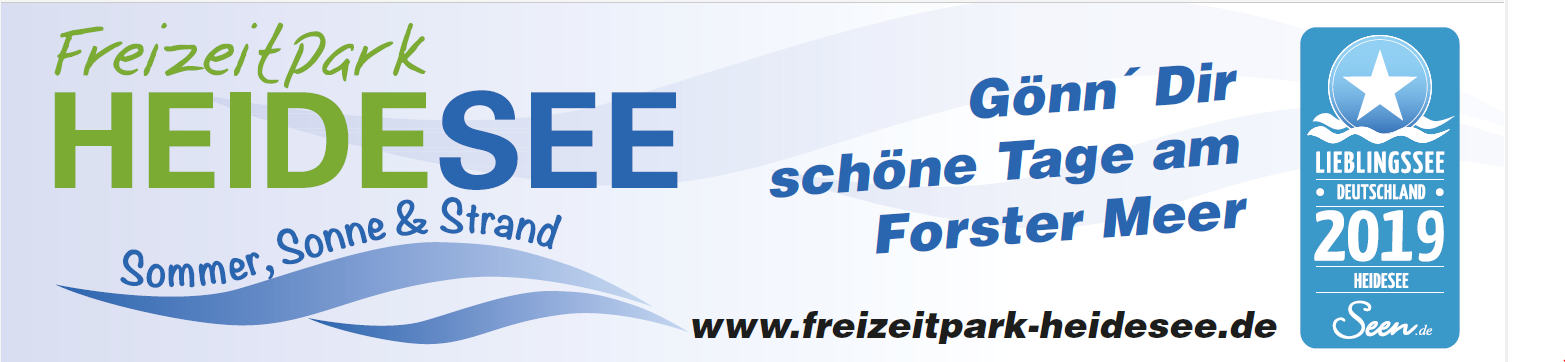 Auszug aus der Arbeitshilfe zur Verkehrssicherungs- und Aufsichtspflicht in öffentlichen Naturbädern während des Badebetriebes:
Die Wassertiefe in einem Naturbad beträgt grundsätzlich max. 5 m. Bei bestehenden Naturbädern kann eine Begrenzung der Wassertiefe auf max. 5 m. z.B. durch ein Verschieben der Grenze oder durch Auffüllen des Grundes in Teilbereichen des Naturbades erreicht werden. Wenn die beschriebenen Maßnahmen betrieblicher oder gestalterischer Art in einem Naturbad nicht durchgeführt werden können, sollte es in eine Badestelle umgewandelt werden, für die dann die Anforderungen der DGfdBR 94.13  „Verkehrssicherungspflicht an Badestellen an Gewässern“ gelten. 
Attraktionen z.B. Sprungturm, Sprungbrett, Badeinsel NUR bis zu einer Wassertiefe von 5 m anordnen, da diese ein erhöhtes Gefährdungspotential darstellen. (Dringende Empfehlung Prof. Dr. Sonnenberg)
Darüber hinaus für Tiefen über 5 m. Einsatz von Personal, das in einer Wassertiefe größer 5 m rettungsfähig ist. ->Erfordernis Rettungstaucher, die möglichst bis zur maximalen Wassertiefe des Naturbades rettungsfähig sind.  
Das Baden in Naturbädern mit einer Wassertiefe von mehr als 5 m ist weiterhin möglich, aber auf eigene Gefahr.
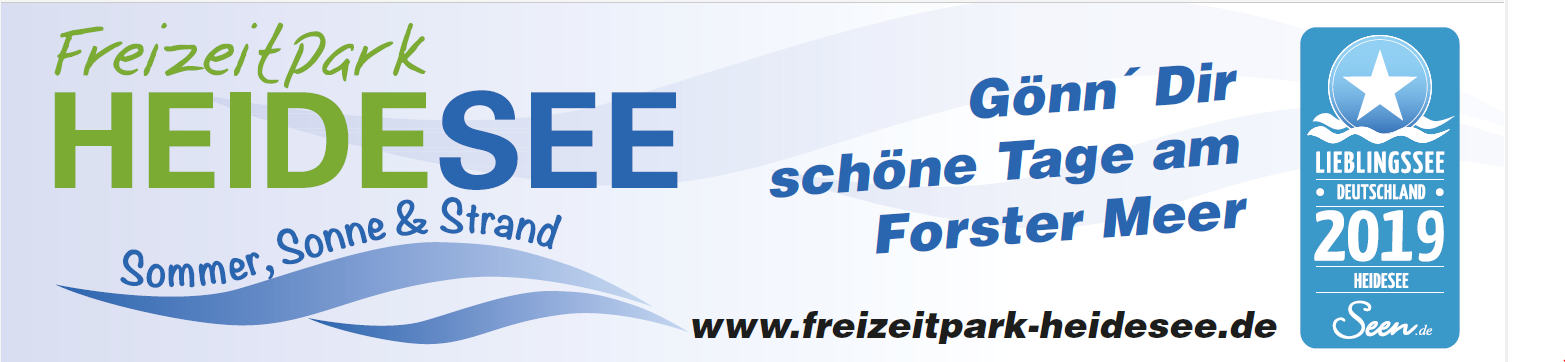 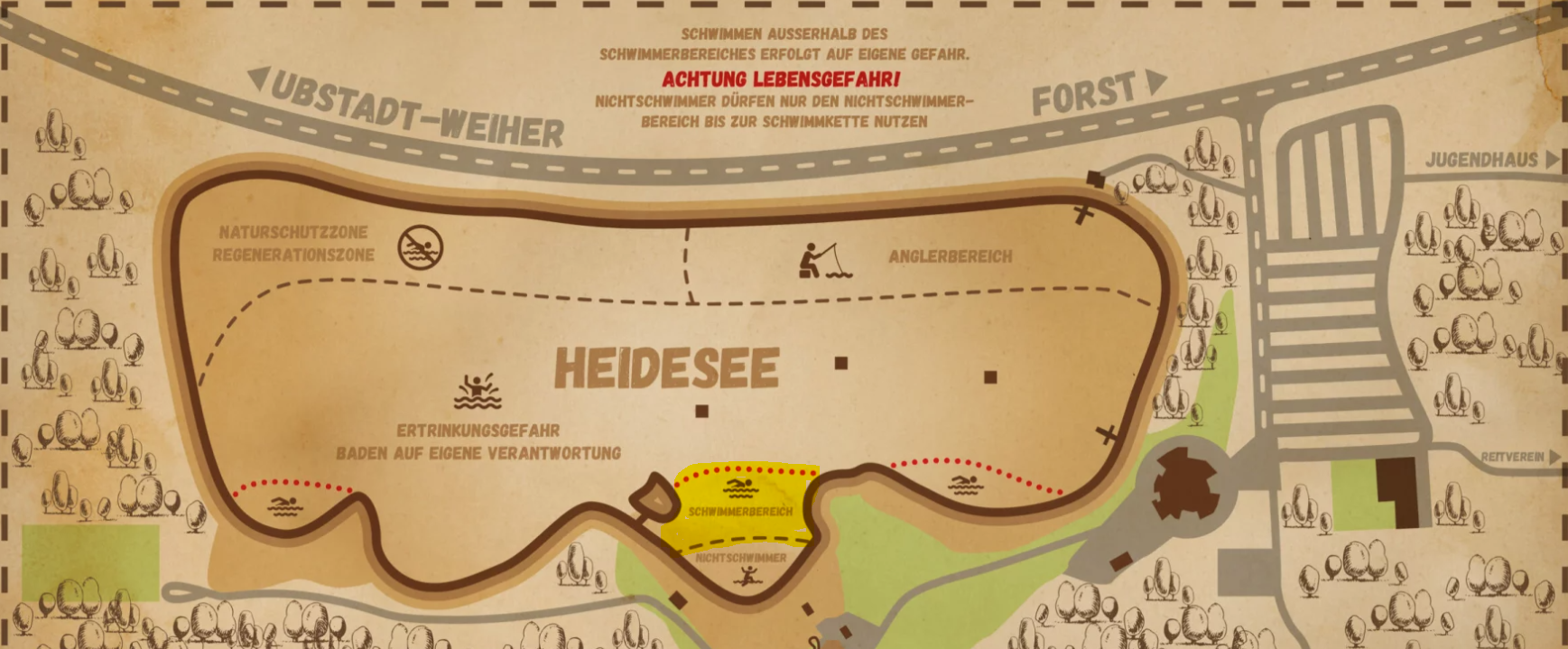 Möglicher Bereich für die Wasserinseln
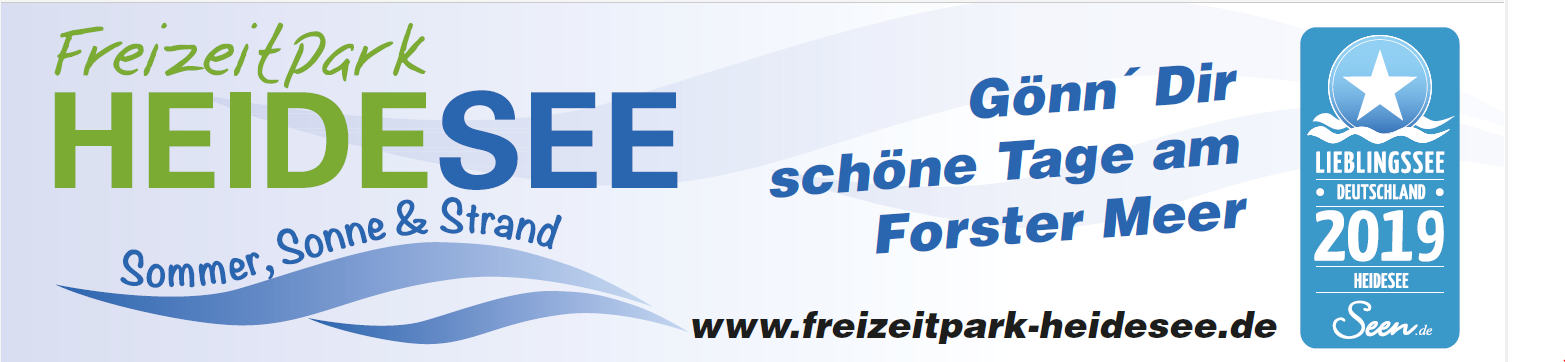 Sonstige Erfordernisse
Im gesamten Bereich des Freizeitpark „Heidesee“ sind Sanierungsmaßnahmen erforderlich. Dies betrifft hauptsächlich das Regiegebäude, Mutter und Kind Pavillon, Rutsche, Kinderplanschbecken. 
Modernisierungsmaßnahmen wären wünschenswert:-Eingangsbereich sollte moderner gestaltet werden.  Auch mit Kassenautomaten und automatischen Zutritts- und  Austrittsdrehtüren.- Sanitäre Anlagen sind in die Jahre gekommen
Schaffung von Attraktionen zur Sicherstellung der Badeattraktivität
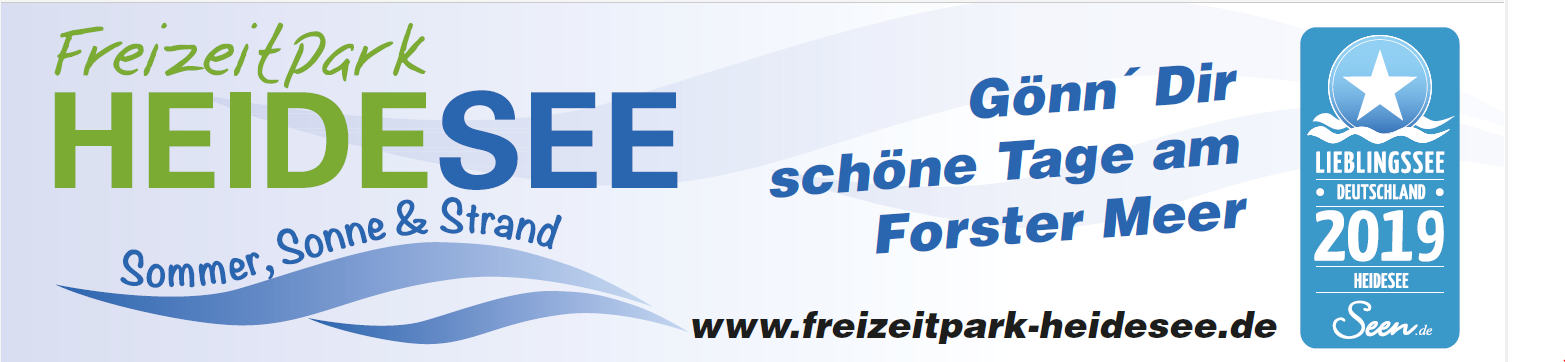 Vielen Dank für Ihre Aufmerksamkeit
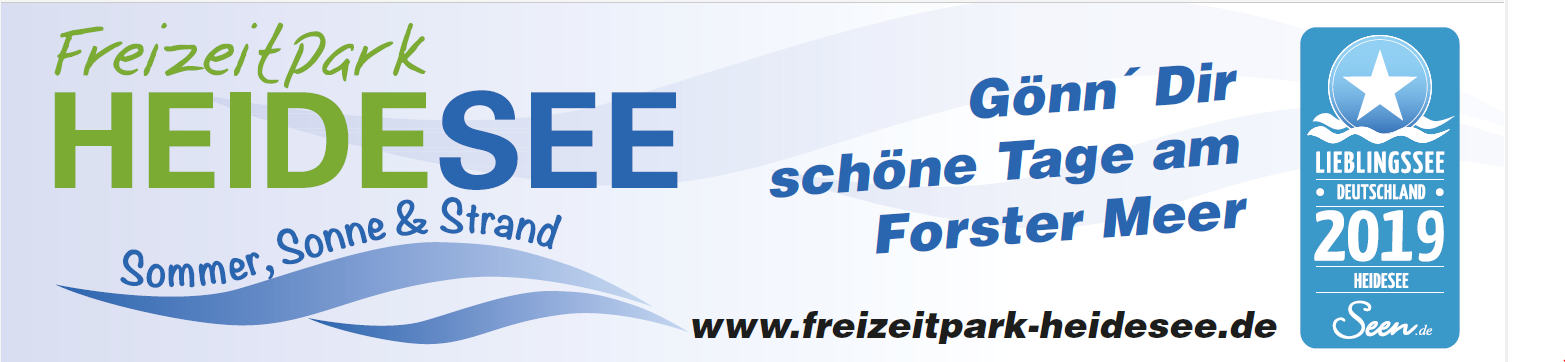 Verbesserung vorhandenes Controlling und eine aktivere Mitarbeiterführung:
Planung, Steuerung und  Kontrolle aller betrieblichen Prozesse 
Synchronisierung aller „Unternehmensdaten“, z. B. aus dem Rechnungs- und Personalwesen und den Daten des Naturbades vor Ort. 
Aufbereitung und Schaffung von Entscheidungsgrundlagen durch standardisierte Prozesse. 
Notwendigkeit der automatischen Vorortdatenerfassung wie z.B. digitale Betriebsbücher, intelligente Zähler für Strom und Wasser, Verbrauchsmaterialien etc. 
Digitalisierungsstrategie ( Digitaler Schichtplan und digitales Betriebstagebuch, Ticketsystem wurden bereits eingeführt. Hier ist noch Luft nach oben)
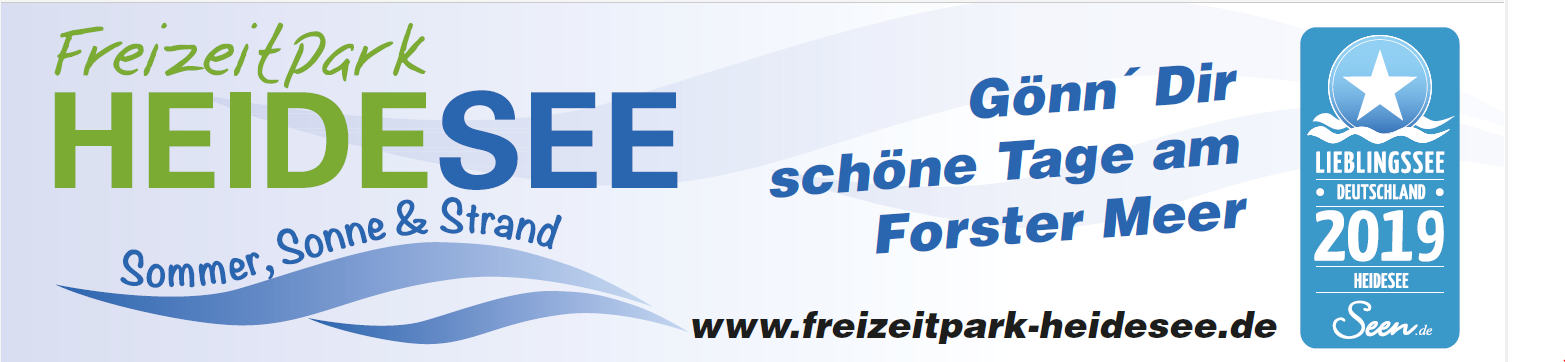